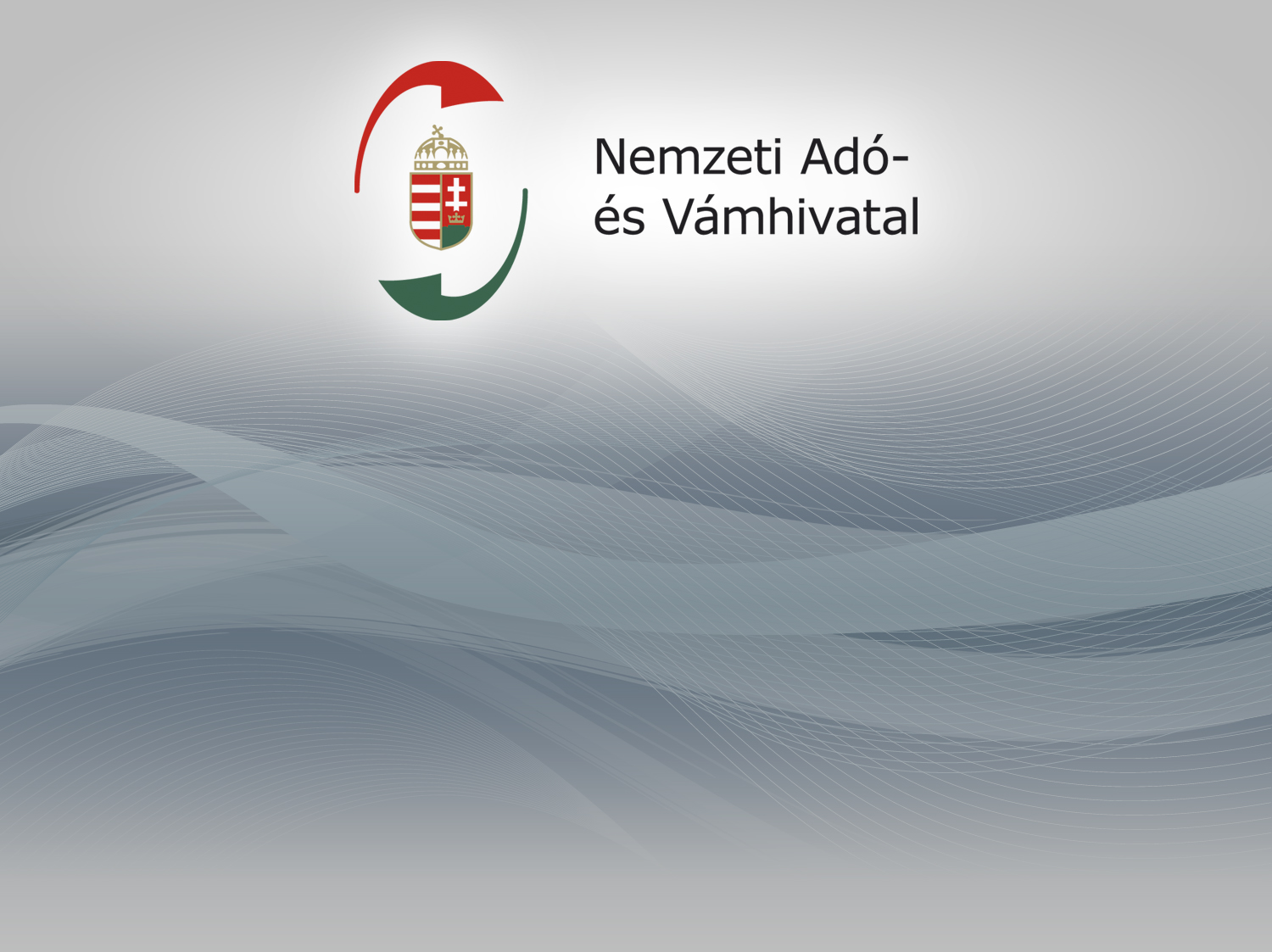 A jövedéki adóról szóló 2016. évi LXVIII. törvény
Vendéglátást, 
kereskedelmi szálláshely-szolgáltatást 
végző személyek jövedéki kiskereskedelmi 
tevékenységére vonatkozó 
általános rendelkezések (2017)
Márkus György
pénzügyőr őrnagy
NAV Veszprém Megyei 
Adó- és Vámigazgatósága
Jövedéki Igazgatási Osztály
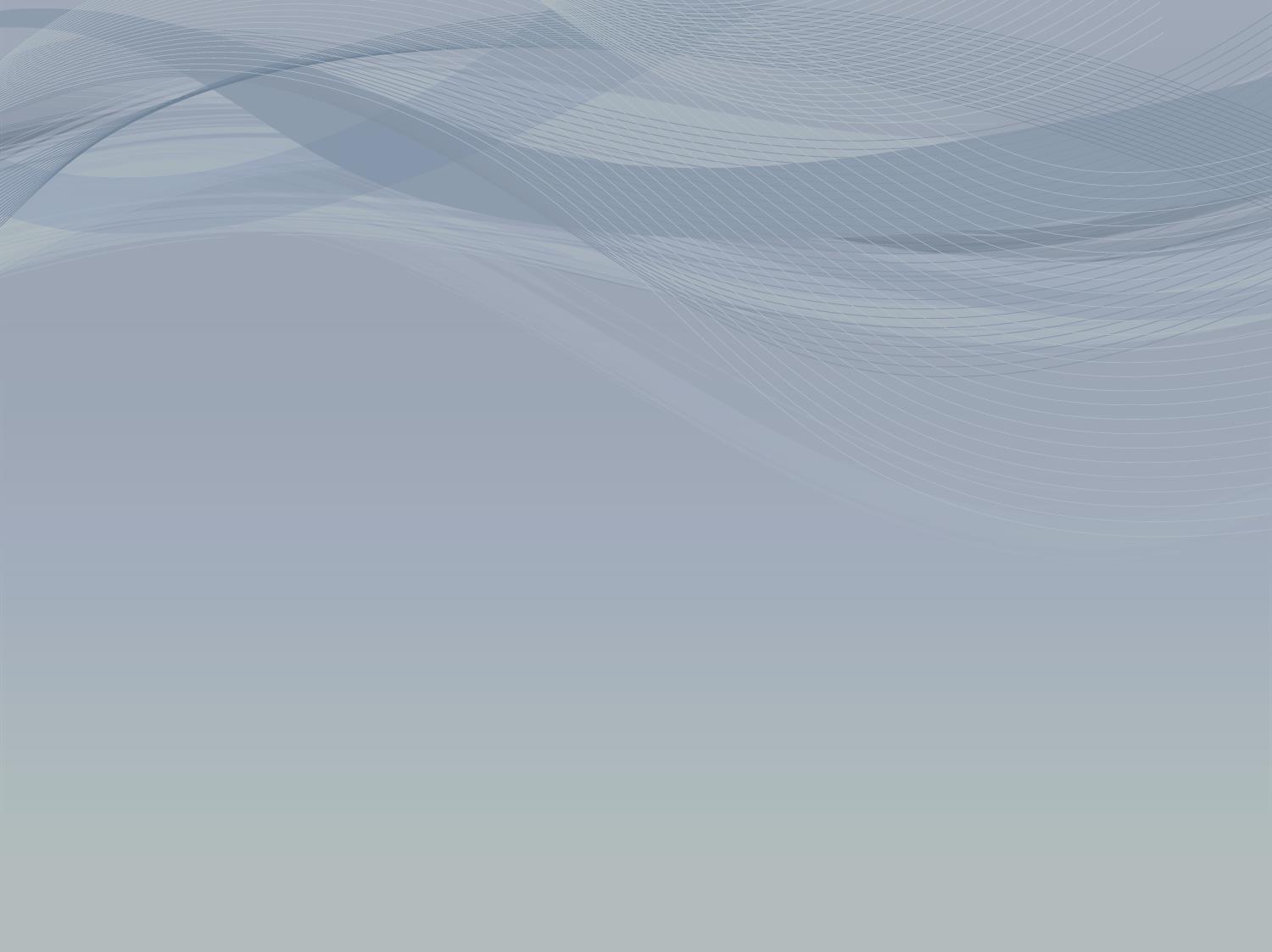 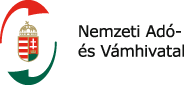 Az Országgyűlés által elfogadott jogszabály (kihirdette: MK. 88. 2016. 06.17.): a jövedéki adóról szóló 2016. évi LXVIII. törvény 
(a továbbiakban: Jöt.)

A Jöt. hatálya:
Tárgyi: adóra (jövedéki adóra és a dohánygyártmány áfa-ra) és a jövedéki ügyekre terjed ki;

Területi: Magyarország területén alkalmazandó;

Személyi: Magyarország területén a természetes személyekre, jogi személyekre és jogi személyiséggel nem rendelkező szervezetekre alkalmazandó;

Időbeli: az új Jöt. rendelkezései lépcsőzetesen lépnek hatályba 2016. november 1-től 2018. január 1-jéig.
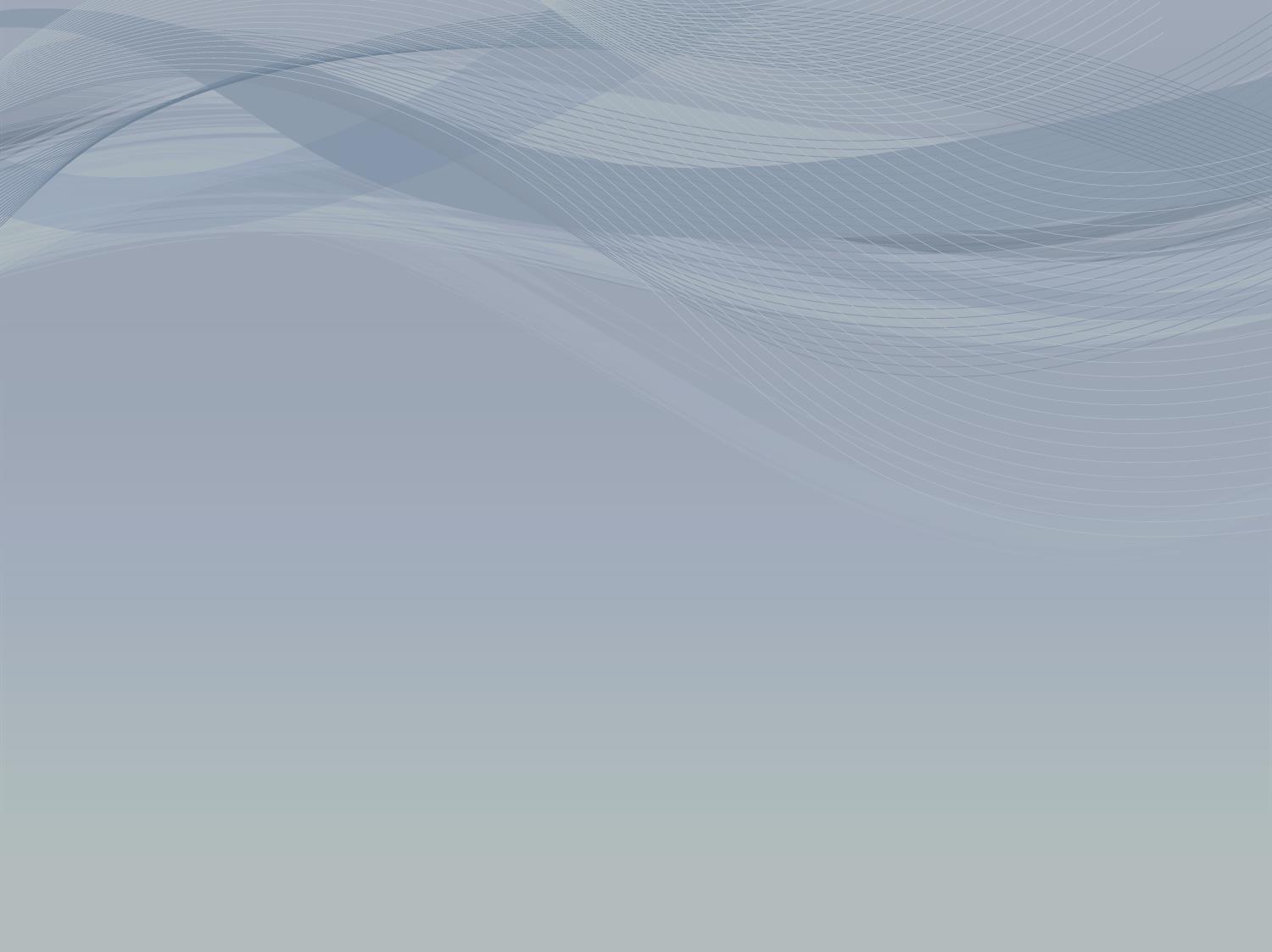 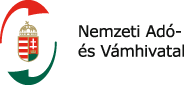 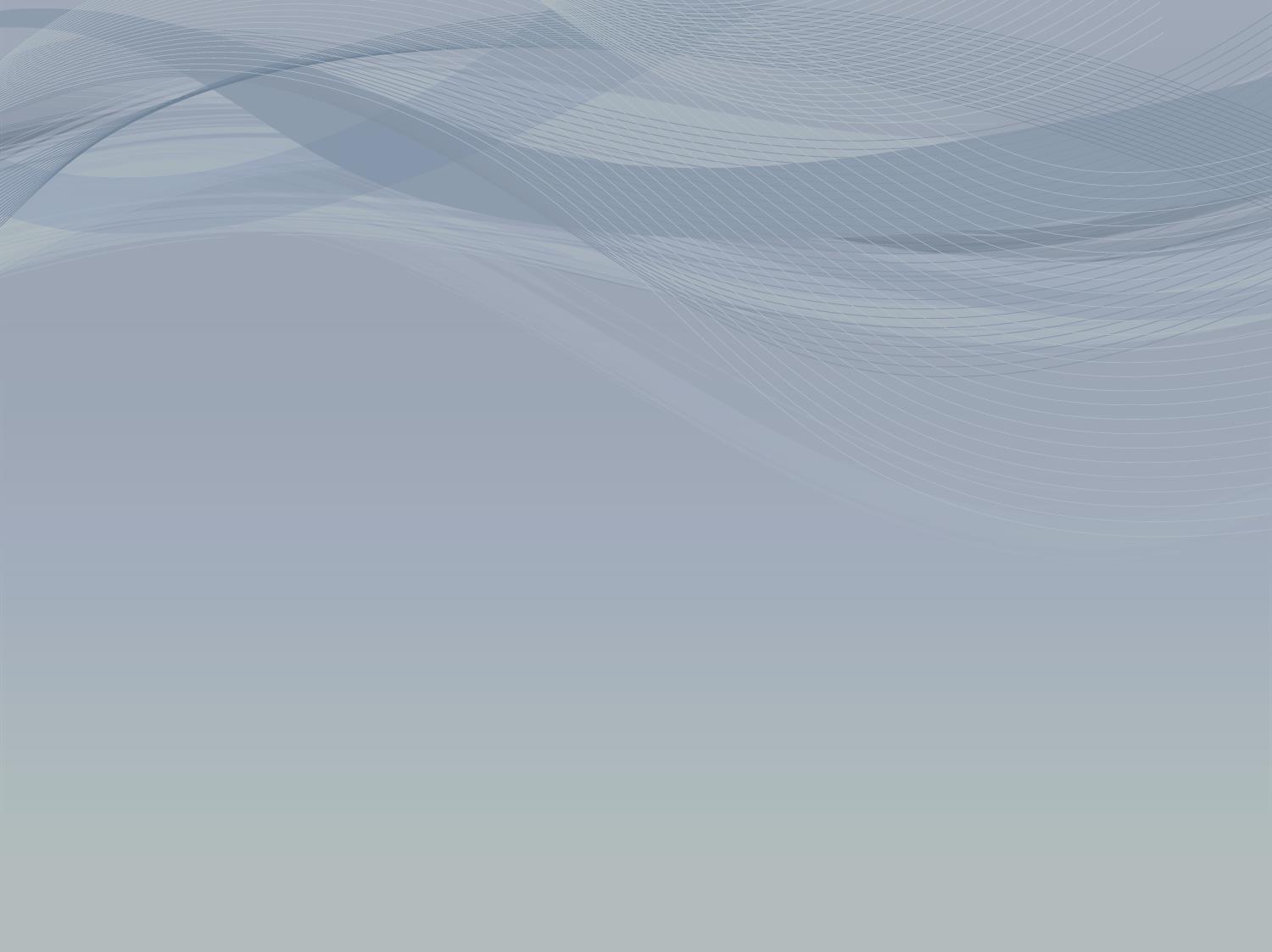 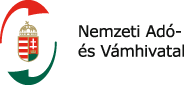 Fogalmak:

„jövedéki kiskereskedelmi tevékenység”: a szabadforgalomba bocsátott sörrel, csendes és habzóborral, egyéb csendes és habzó erjesztett itallal, köztes alkoholtermékkel és alkoholtermékkel, a kereskedelemről szóló törvény szerint végzett kereskedelmi tevékenység; 
„jövedéki kiskereskedő”: jövedéki kiskereskedelmi tevékenységet folytató személy;
„közvetlen fogyasztásra szánt ital”: a kereskedelemről szóló törvény szerinti vendéglátást vagy szálláshely-szolgáltatást folytató jövedéki kiskereskedő által a vendégek számára a szolgáltatás helyén történő elfogyasztásra szánt, adózott sörből, csendes és habzóborból, egyéb csendes és habzó erjesztett italból, köztes alkoholtermékből és alkoholtermékből előállított jövedéki termék (pl. koktél, fröccs, forralt bor).
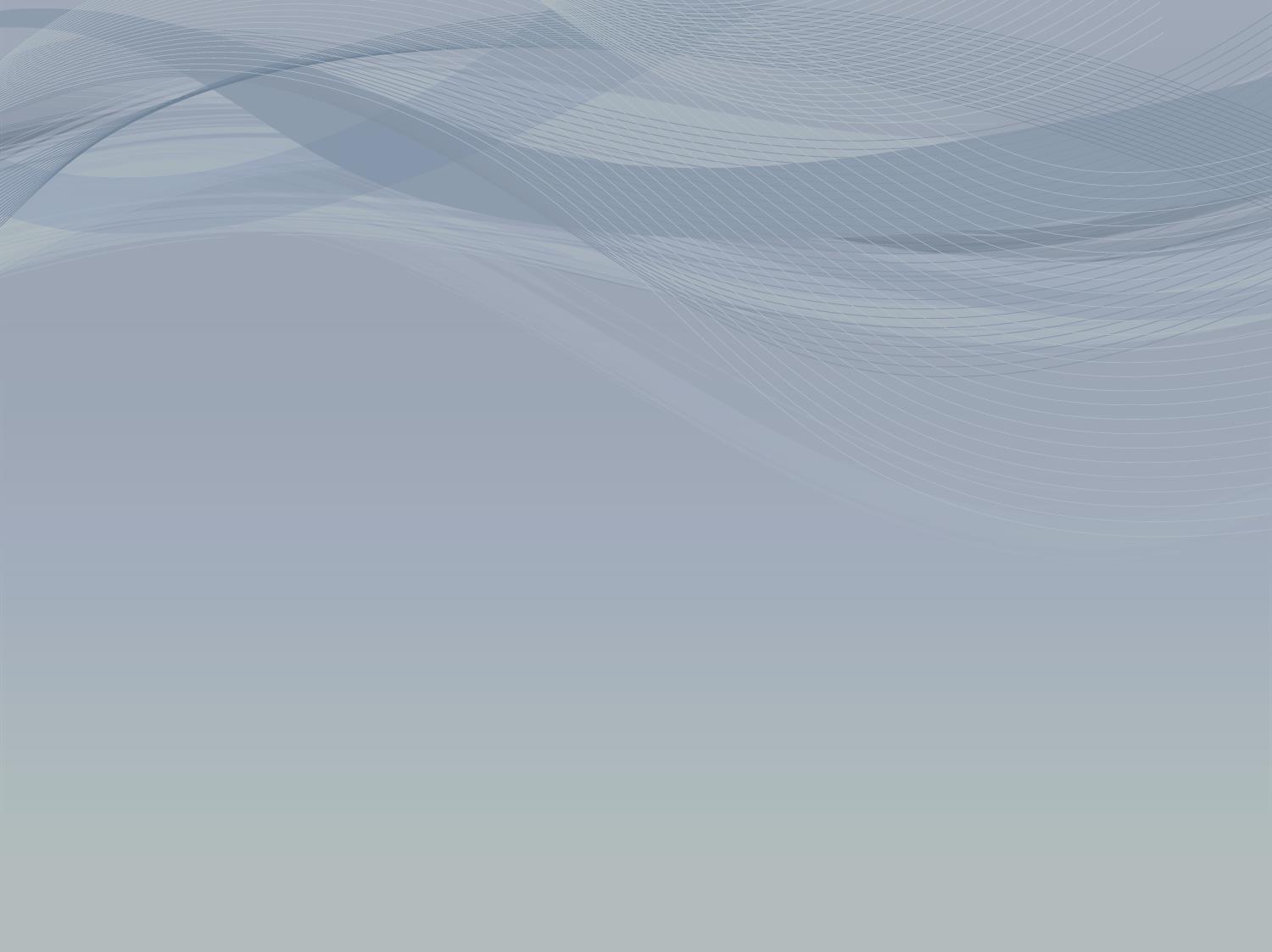 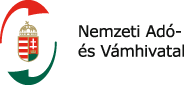 Fogalmak:

„eredet igazolása”: a jövedéki termék birtokosának a birtokolt jövedéki termék eredetét és a birtoklás jogszerűségét hitelt érdemlően igazolnia kell;
„kötelezettségszegés”: a Jöt.-ben meghatározott kötelezettség megszegése (történhet kizárólag mulasztásos jelleggel, illetőleg a cselekményhez kapcsolódó vagyoni hátrány okozásával); 
„vagyoni hátrány”: az e törvényben és a végrehajtási rendeletben foglalt kötelezettség megszegésével az állami költségvetésnek okozott adóbevétel-kiesés és a jogosulatlan adó-visszaigénylés;
„jövedéki bírság”: az a személy, aki az e törvényben meghatározott kötelezettségét megszegi, jövedéki bírsággal sújtandó.
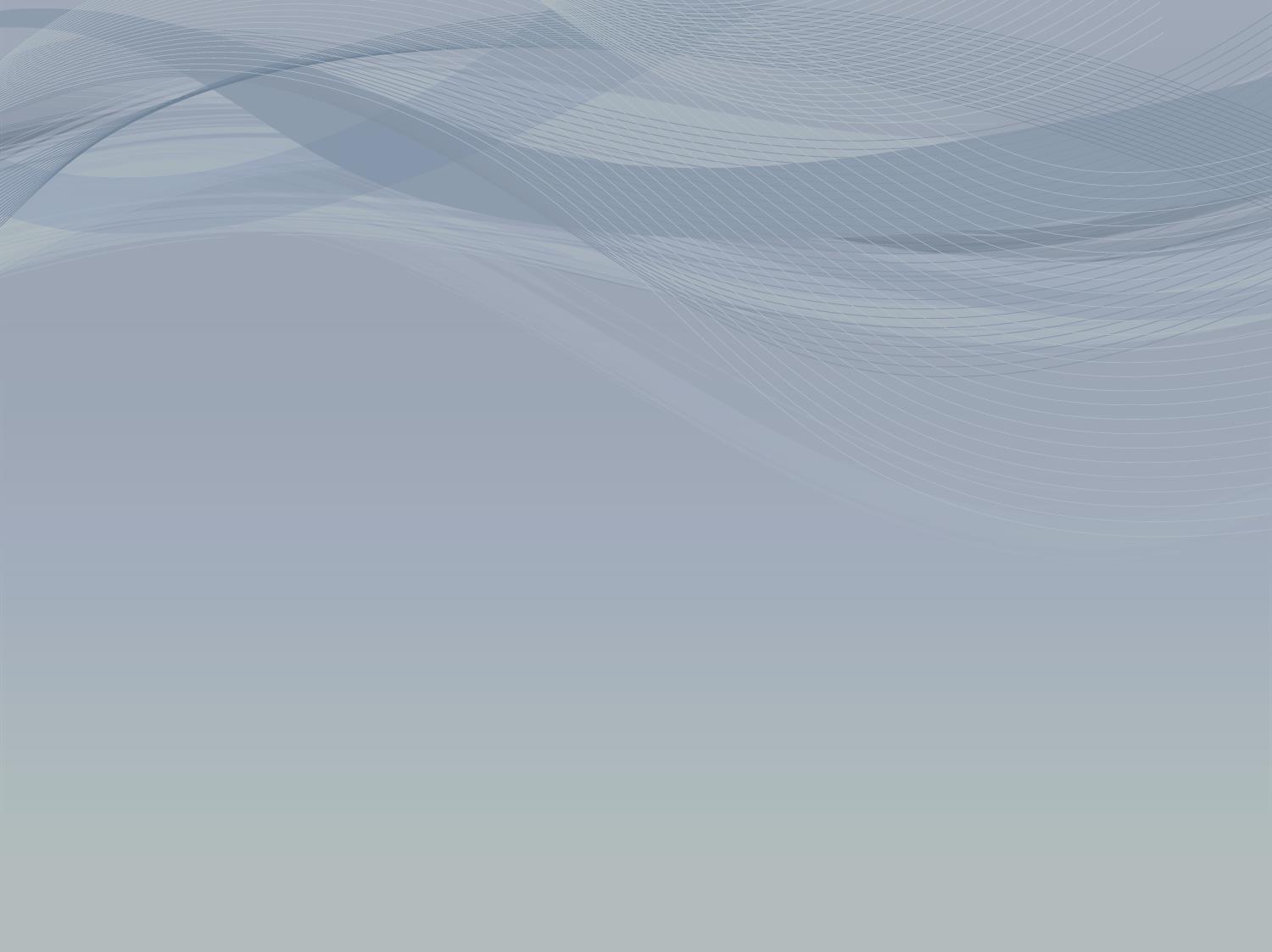 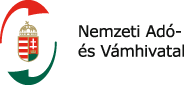 Jövedéki termék beszerzése:

Vendéglátást, kereskedelmi szálláshely-szolgáltatást végző jövedéki kiskereskedő jövedéki terméket belföldön csak

	- adóraktár engedélyesétől,
	- termékét adóraktárban tároló személytől,
	- kisüzemi bortermelőtől, valamint
	- jövedéki engedélyes kereskedőtől

szerezhet be.
 
Kivétel! 

Egyedi, az állami adó- és vámhatóság által előzetesen engedélyezett esetben a fentieken kívül más személytől is történhet a beszerzés.
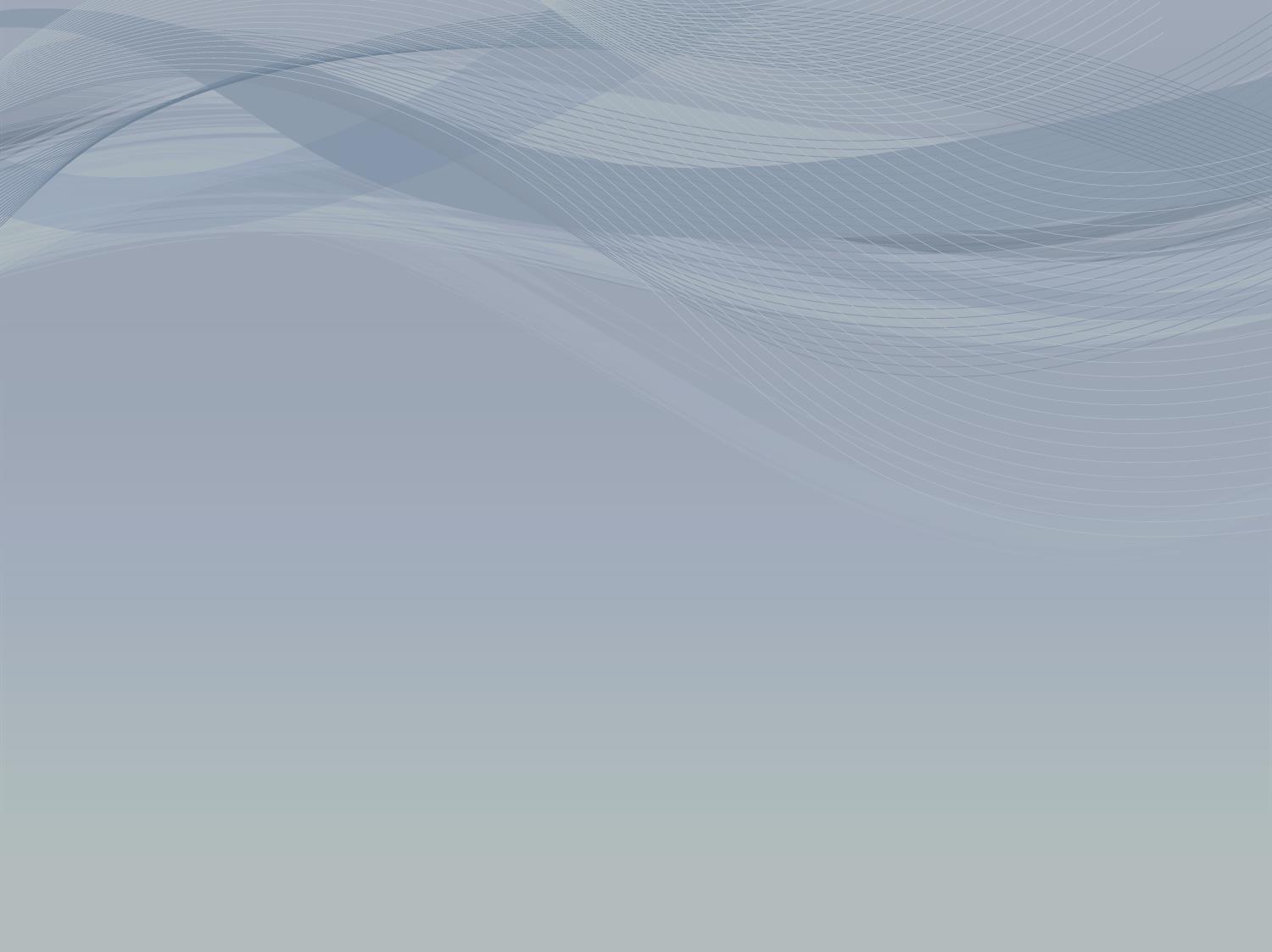 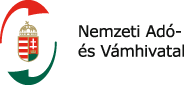 Jövedéki termék beszerzése:

A jövedéki kiskereskedő jövedéki terméket készpénzfizetéssel nem szerezhet be.

Kivétel! Adóraktárból vagy kisüzemi bortermelőtől 200 ezer forintot meg nem haladó értékű jövedéki termék beszerzését.

A „készpénzfizetés” fogalmának meghatározása a hitelintézetekről és a pénzügyi vállalkozásokról szóló 2013. évi CCXXXVII. törvény (továbbiakban: Htp.) rendelkezéseiből vezethető le: „a fizető fél és a kedvezményezett közötti közvetlen, közvetítői közreműködés nélküli, bankjeggyel és érmével /a továbbiakban: készpénz/ történő fizetési művelet.”  

A fenti rendelkezésnek csak olyan fizetési megoldások felelnek meg, amelyeknél készpénz átadására nem kerül sor, hanem a fizetési művelet a kedvezményezett bankszámlájának közbeiktatásával történik.
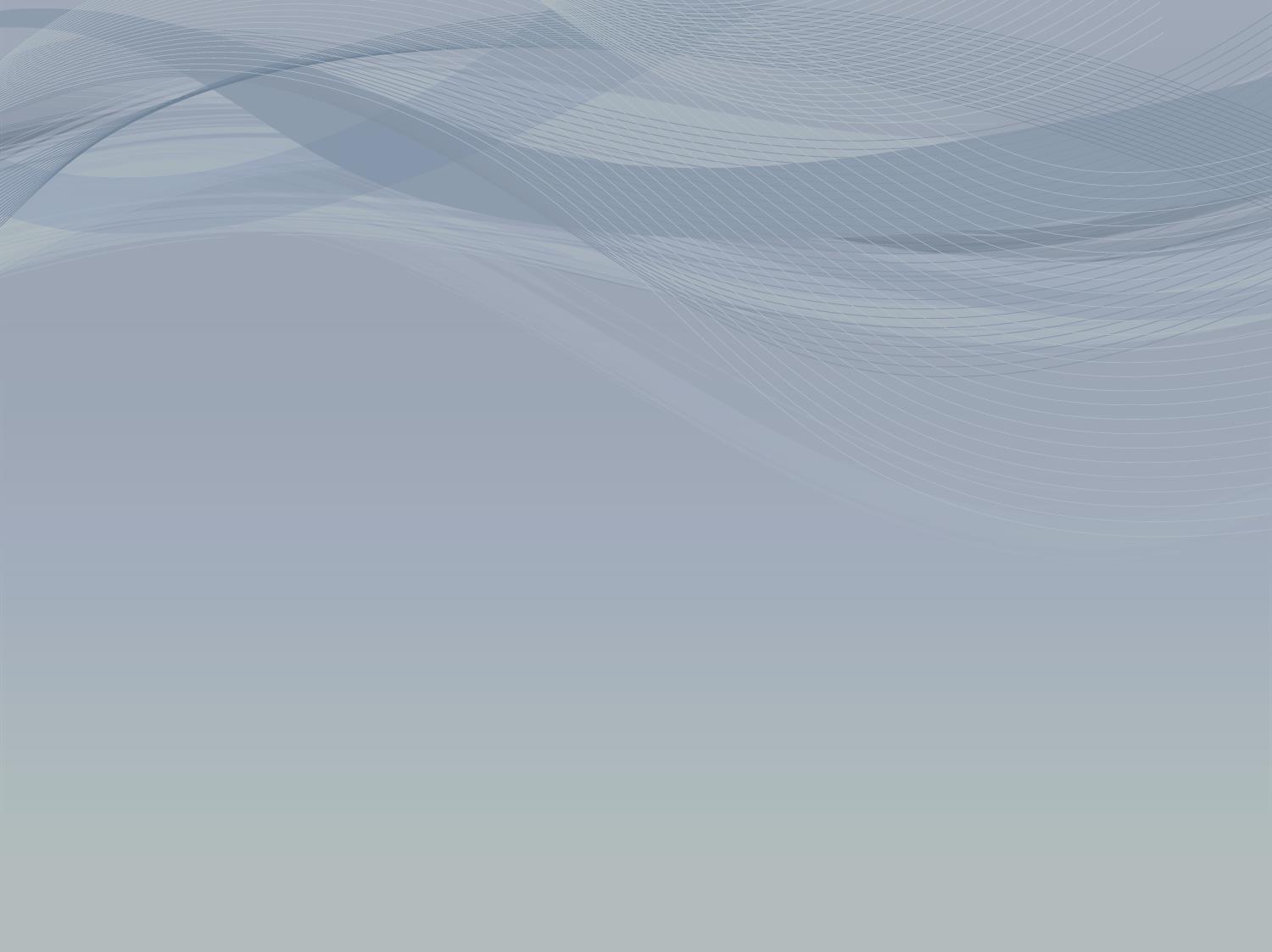 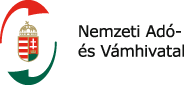 Jövedéki termék beszerzése:

Nem felel meg a készpénzfizetés tilalmának az a fizetési konstrukció sem, ahol az átutalásos számla ellenértékét a kedvezményezett (pl. nagykereskedő) ügyvezetője, alkalmazottja a jövedéki kiskereskedő által történt meghatalmazás alapján fizeti be a bankszámlájára.  

Tekintettel arra, hogy ebben az esetben a nagykereskedő vélhetően átveszi az átutalásos számla ellenértékét készpénzben.
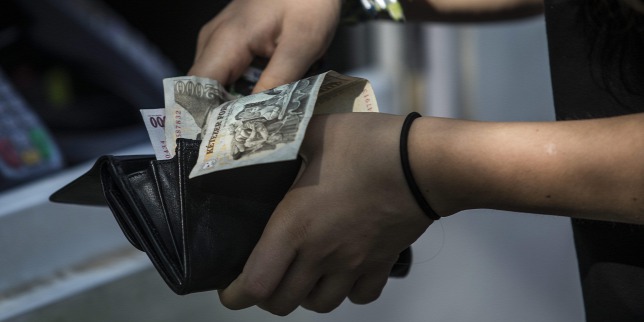 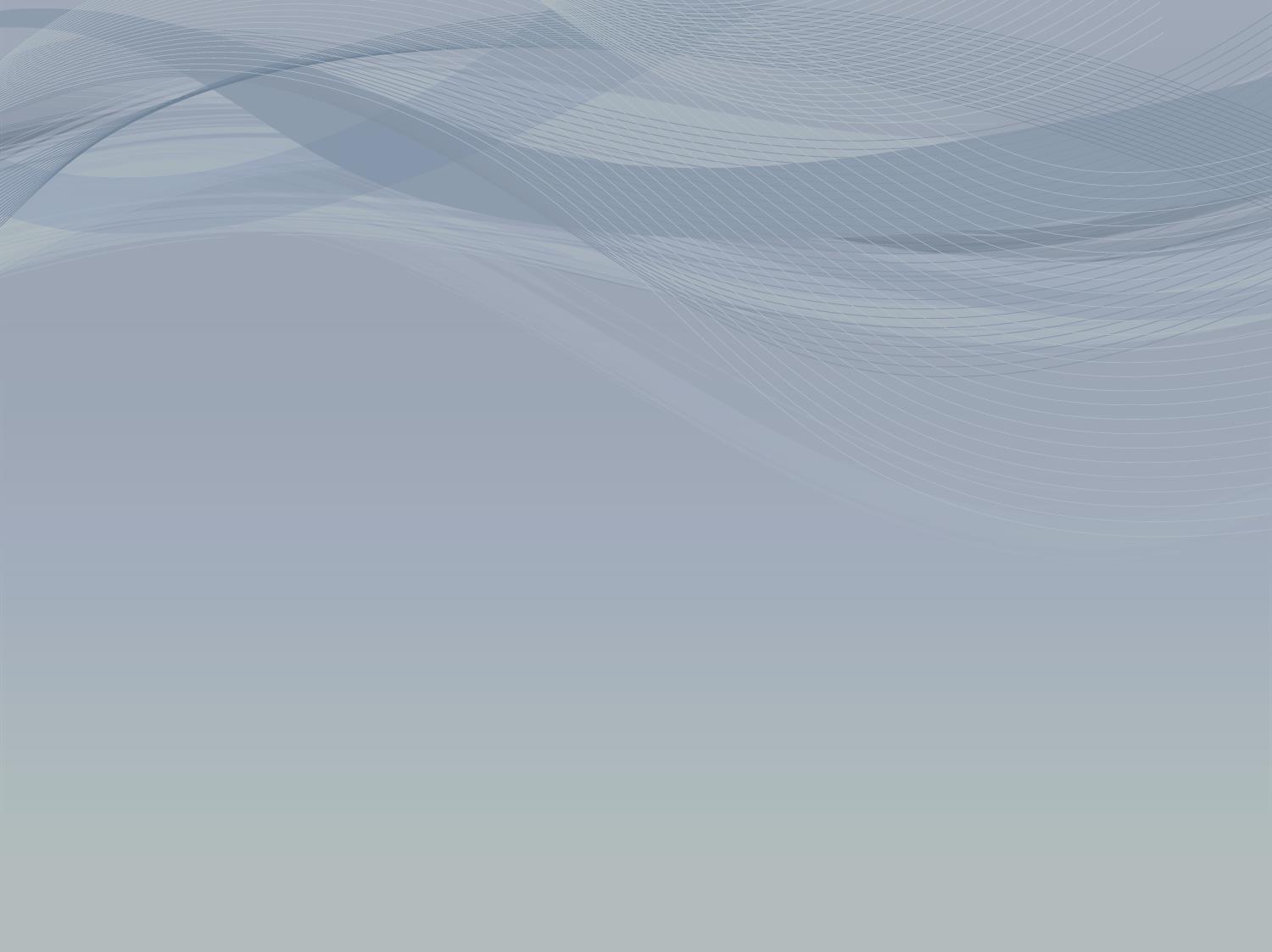 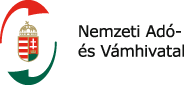 Jövedéki termék szállítása, értékesítése:

általános szabály, hogy belföldi címről belföldi címzett részére kereskedelmi céllal, a végrehajtási rendeletben meghatározott adatokat tartalmazó szállítólevéllel szállítható,
a jövedéki termék szállításának helyszíni ellenőrzésekor jogsértés hiányának megállapítása esetén csak abban az esetben kell jegyzőkönyvet kiállítani, ha azt az ellenőrzött személy kéri. Az állami adó- és vámhatóság az ellenőrzés tényét jegyzőkönyv készítésének hiányában a szállítási okmányon rögzíti,
jövedéki kiskereskedő a kereskedelemről szóló törvény szerinti mozgóbolt útján sört, csendes és habzóbort, egyéb csendes és habzó erjesztett italt, köztes alkoholterméket és alkoholterméket kiszerelve, abban az esetben forgalmazhat, ha az állami adó- és vámhatóságnak a mozgóbolton keresztül történő értékesítés megkezdését – a végrehajtási rendeletben meghatározott adattartalommal – legkésőbb 5 munkanappal megelőzően bejelenti.
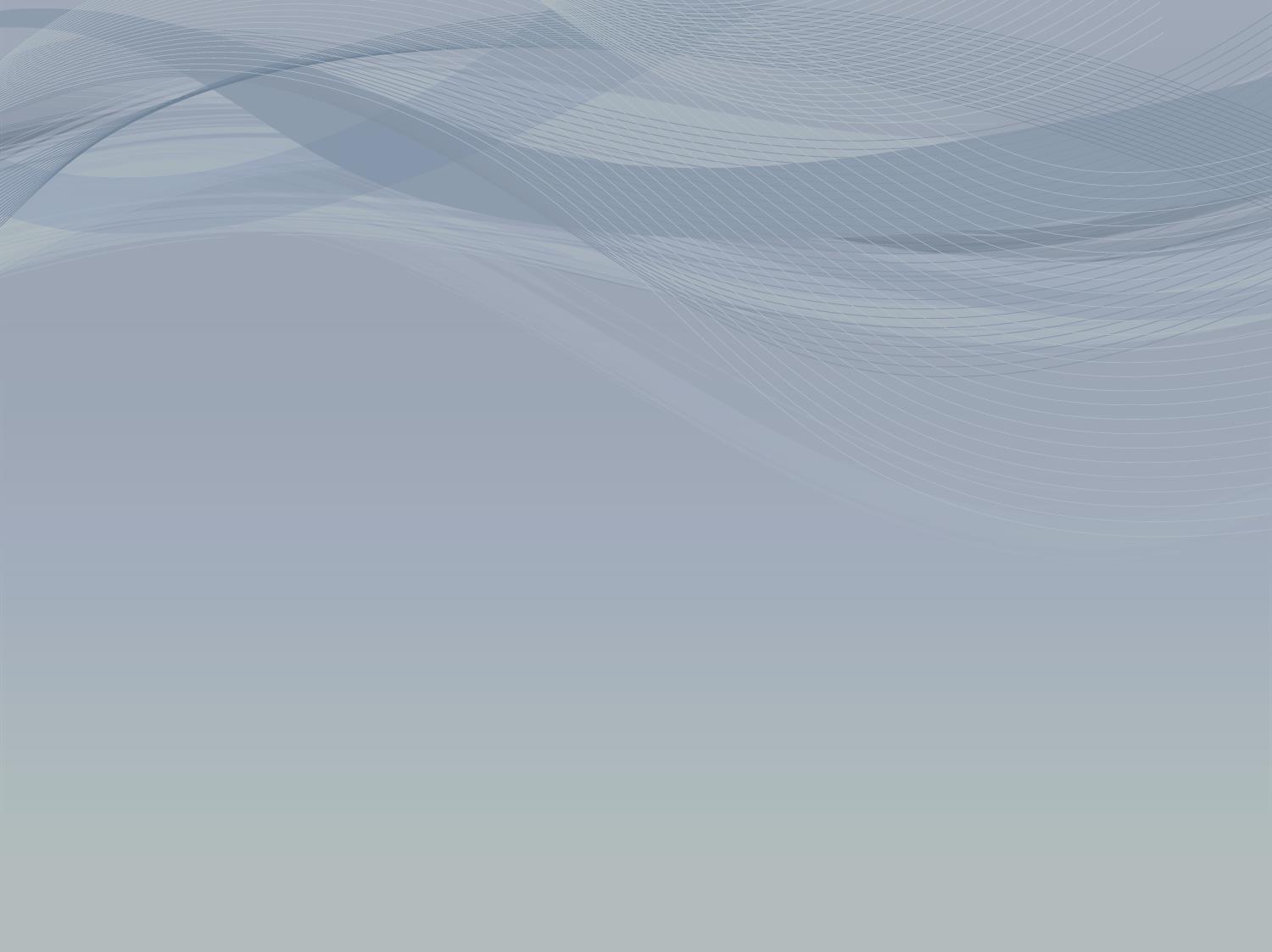 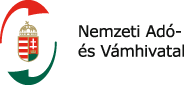 Jövedéki termék szállítása, értékesítése:

Vendéglátást folytató jövedéki kiskereskedő elvitelre csendes bort és egyéb csendes erjesztett italt csak 25 litert meg nem haladó kiszerelésben, 25 litert meghaladó kiszerelésű csendes bort italadagoló szerkezeten keresztül vagy az állami adó- és vámhatóság által előzetesen jóváhagyott átfolyásmérővel ellátott szerkezet útján forgalmazhat.

Sört, csendes és habzóbort, egyéb csendes és habzó erjesztett italt, köztes alkoholterméket és alkoholterméket jövedéki kiskereskedő a kereskedelmi tevékenységek végzésének feltételeiről szóló jogszabály szerinti alkalmi rendezvényen, a kereskedelemről szóló törvény szerinti közterületi értékesítés keretében, vásáron vagy piacon akkor forgalmazhat, ha az állami adó- és vámhatóságnak – a végrehajtási rendeletben meghatározott adattartalommal – az értékesítés megkezdése előtt legkésőbb 3 munkanappal bejelentést tesz.
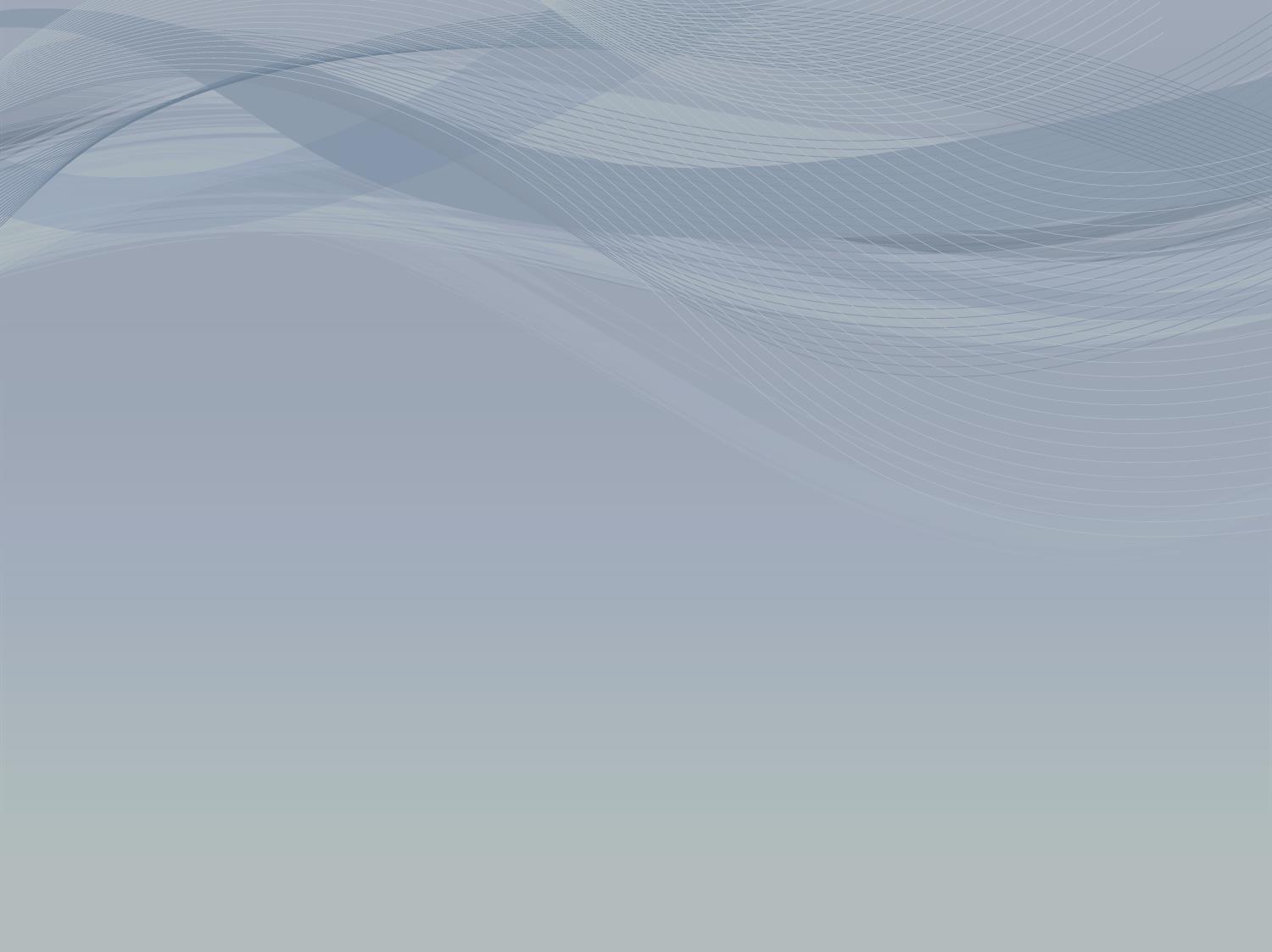 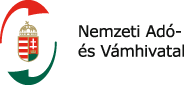 Jövedéki termék tárolása, készletezése:

A kereskedelemről szóló törvény szerinti vendéglátást vagy szálláshely-szolgáltatást folytató jövedéki kiskereskedő üzletében és az ahhoz tartozó raktárában – a vendégeknek már kiszolgált termékek kivételével – 2 liter alatti kiszerelésű alkoholtermékből, csendes borból és egyéb csendes erjesztett italból a végrehajtási rendeletben meghatározott mennyiségű bontott termék az abban meghatározott feltételekkel tárolható.

A jövedéki engedélyes kereskedő a jövedéki kiskereskedő részére értékesített jövedéki termékeket vagy azok egy részét a jövedéki kiskereskedő kérésére visszavásárolhatja.
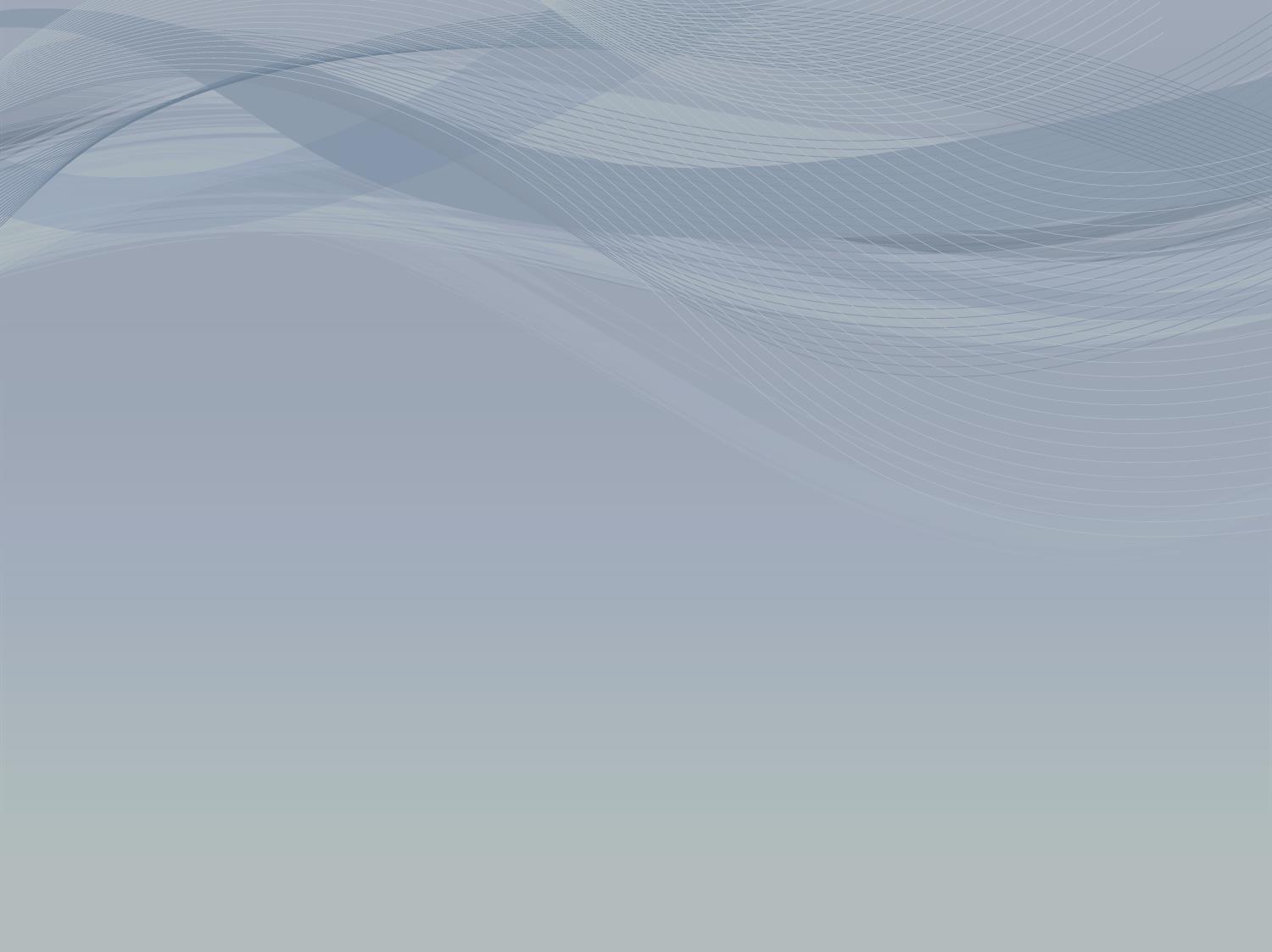 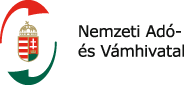 Ügyintézés:

A jövedéki ügyeket elektronikus úton, az állami adó- és vámhatóság által biztosított információs rendszeren vagy az állami adó- és vámhatósággal létesített közvetlen kapcsolati rendszeren keresztül kell intézni.
A jövedéki ügy fogalma: az e törvény, valamint a végrehajtási rendelet szerinti rendelkezésekkel – beleértve az engedélyezési, nyilvántartásba-vételi, bejelentési kötelezettséget is – kapcsolatos közigazgatási hatósági ügy, beleértve a hatósági ellenőrzést.
Információs rendszer:  a jelenleg is használható ügyfélkapu, melyen keresztül ÁNYK nyomtatványok küldhetők.
Közvetlen kapcsolati rendszer: a jelenleg is használható közvetlen, gép-gép kapcsolat amelyen keresztül XML üzenetek küldhetők.
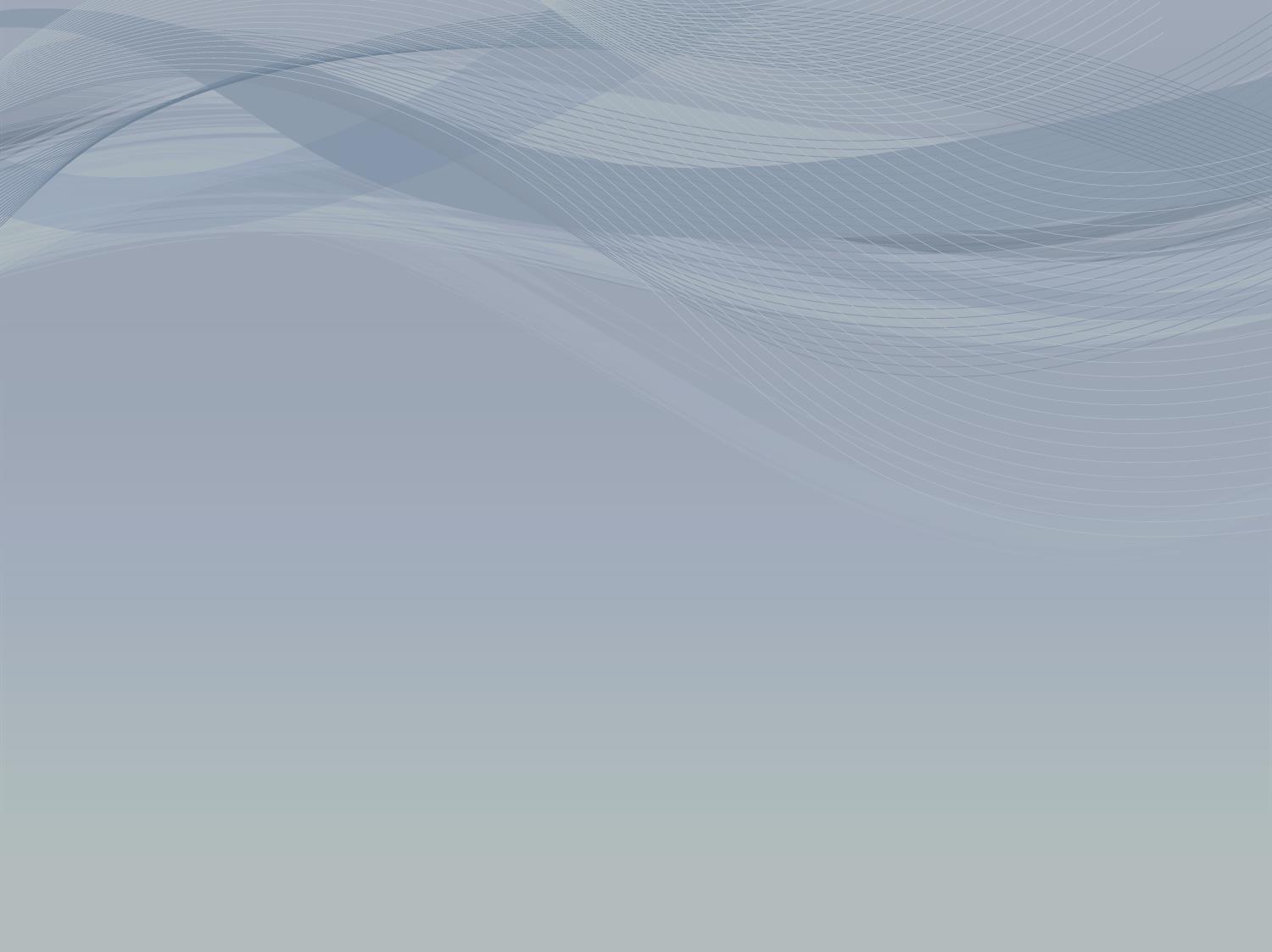 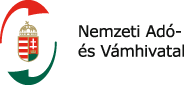 Köszönöm megtisztelő figyelmüket!

E-mail cím: veszpremavig@nav.gov.hu 
Postai cím: 8201 Veszprém, Pf. 120.
Telefonszám: 88/577-300